L’ALIMENTAZIONE
Sitografia: www.icscuolapalombini.gov.it/.../133_I%20PRINCIPI%20NUTRITIVI%20Scuola%2...
Tutte le funzioni vitali possono avvenire solo mediante un supporto energetico!
 Es. metabolismo basale, accrescimento, riproduzione, movimento. 
Negli organismi viventi la fonte immediata universale di energia è contenuta negli alimenti.
Gli alimenti, grazie ai PRINCIPI NUTRITIVI in essi contenuti, forniscono all’organismo:
- Energia per svolgere le diverse attività,   misurata in chilocalorie (kcal).
-  Sostanze per proteggerlo dalle malattie.
-  Materiali nuovi per crescere e rifare quelli consumati.
I  PRINCIPI  NUTRITIVI
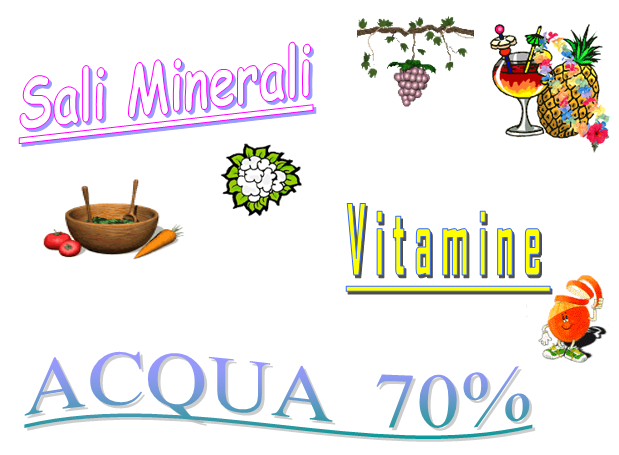 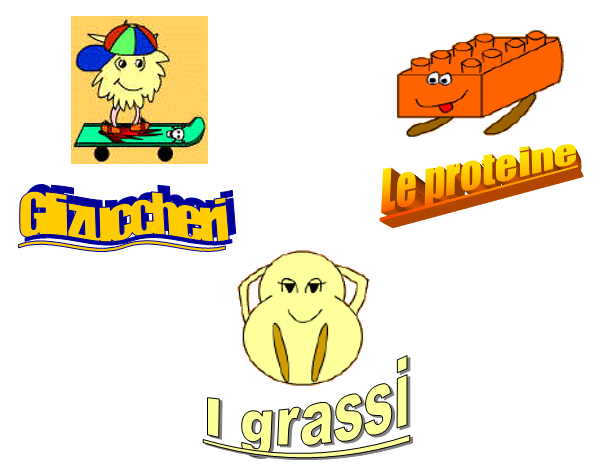 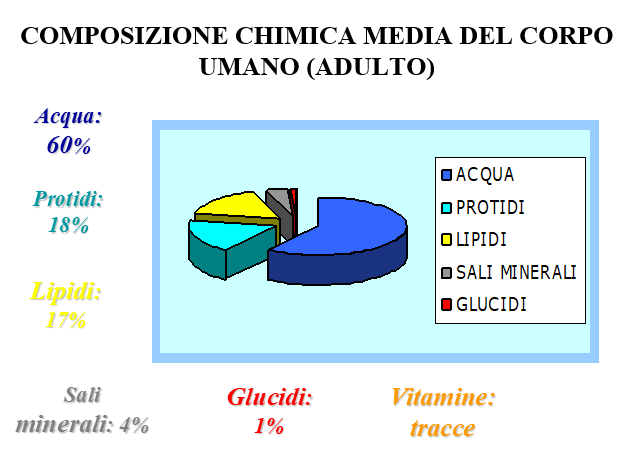 ZUCCHERI:  GLUCIDI - CARBOIDRATI
GLI  ZUCCHERI  FORNISCONO  ENERGIA
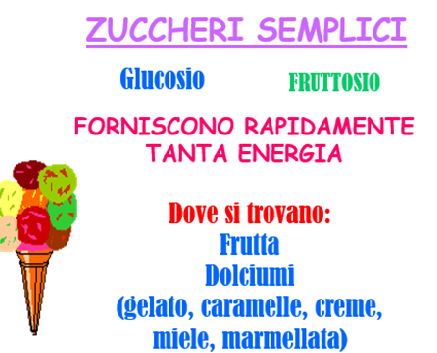 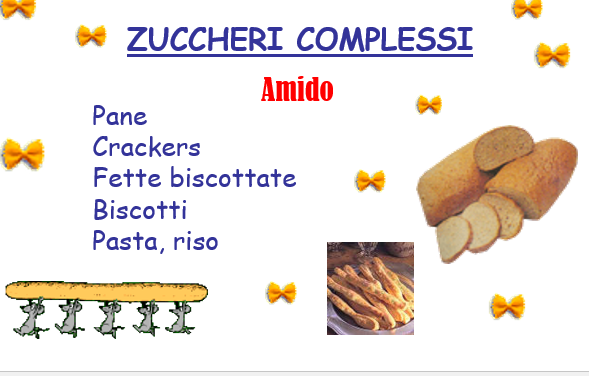 PROTEINE:
sono formate da tanti AMINOACIDI
FUNZIONI:

Servono a costruire i tessuti del corpo.

Fanno parte del sistema immunitario, per la difesa dell’organismo.

Alcune hanno funzione di ormoni.

Alcune hanno funzione di enzimi.
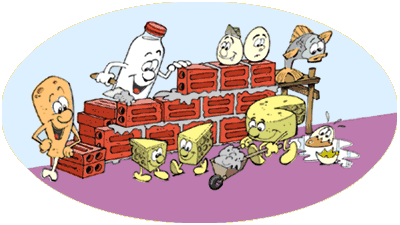 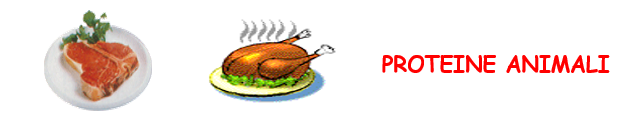 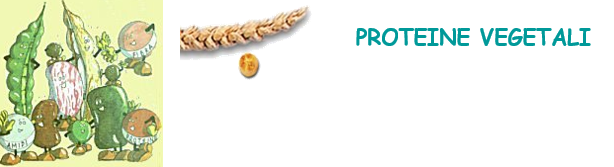 GRASSI
Però se se ne mangiano troppi si possono accumulare!!!
Forniscono molta
ENERGIA!!!
o LIPIDI
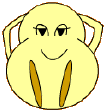 Danno gusto al cibo.
Un grasso non buono è 
il COLESTEROLO!
Trasportano alcune
vitamine.
Sono contenuti in:
Burro, olio
Carne grassa (salsiccia di maiale)
Salumi
Cibi fritti
LE VITAMINE
Sono necessarie per tutti i processi dell’organismo.
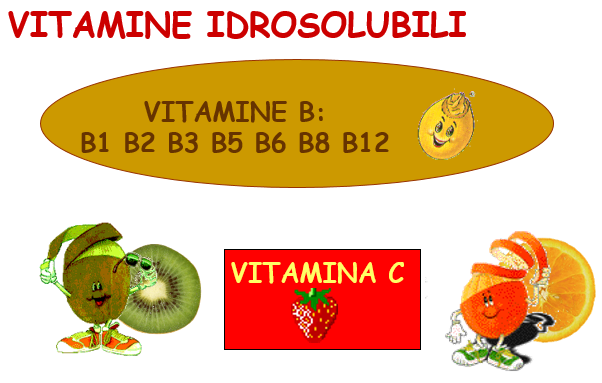 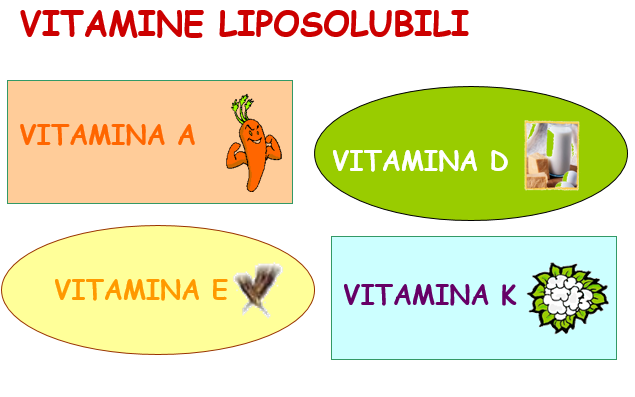 LE VITAMINE
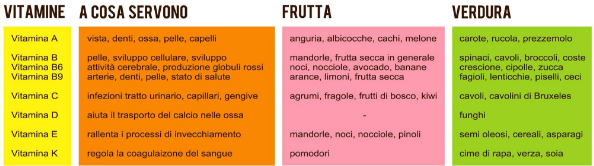 SALI MINERALI
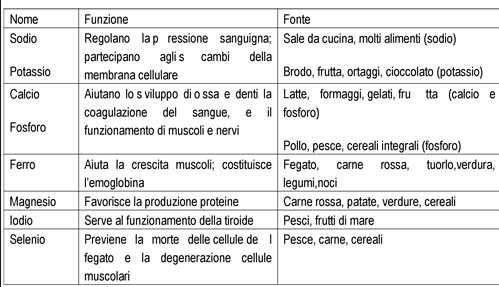 ACQUA
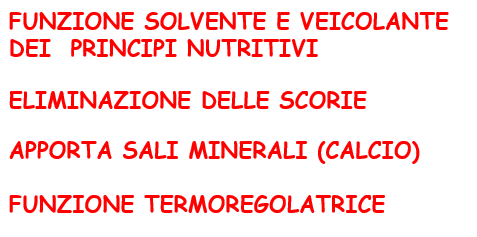 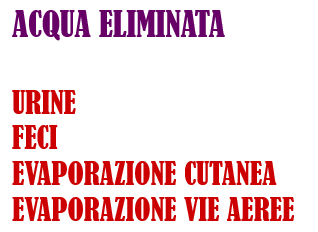 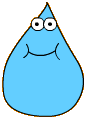 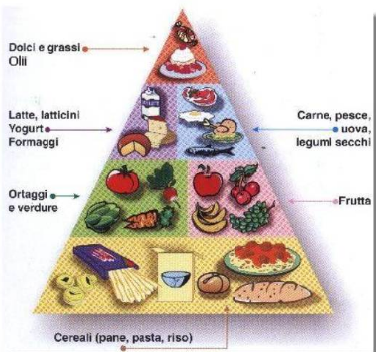 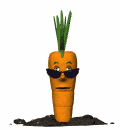 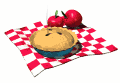 I PRODOTTI BIOLOGICI
Sono vegetali coltivati con metodi naturali
cioè
senza uso di sostanze chimiche.
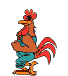 Possono non avere un aspetto splendido 

ma sono genuini
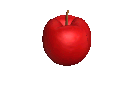 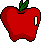 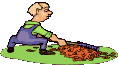 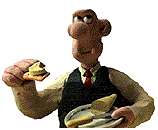 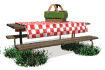 GLI INTEGRATORI ALIMENTARI
Si prendono in caso di una carenza
 Favoriscono lo stato di benessere della persona
 Prevengono alcune malattie
PER LO SPORT
Proteine
aminoacidi
MULTIVITAMINICI
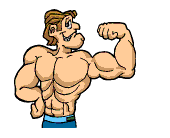 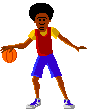 SALI MINERALI
POTASSIO
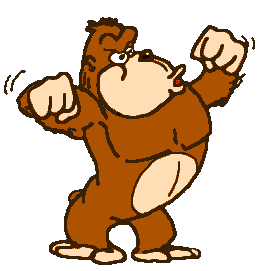 CALCIO
FERRO
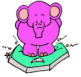 DIETETICI
fibre
GRAZIE
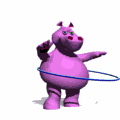 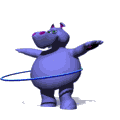 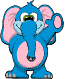 E ricordatevi 
di fare movimento!